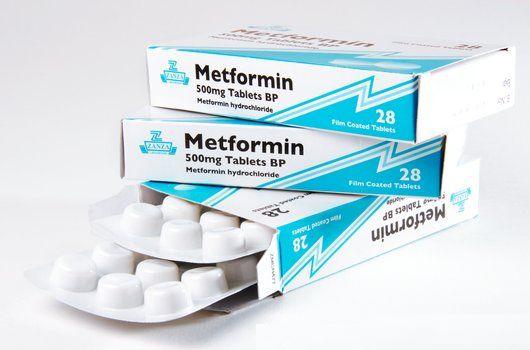 Metformin
contents
01
02
03
효능과 Mechanism
Metformin
부작용
각 기관에서의 다양한 효과와 mechanism
제 2형 당뇨병의 1차 치료제
Lactic acidosis 의 위험
2
Biguanide
Metformin
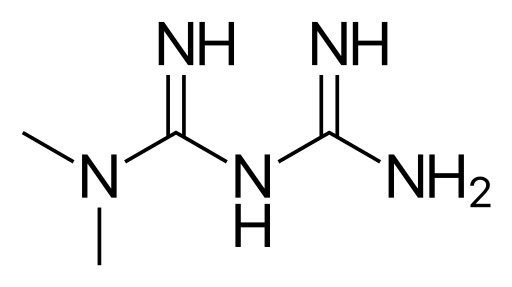 phenformin
buformin
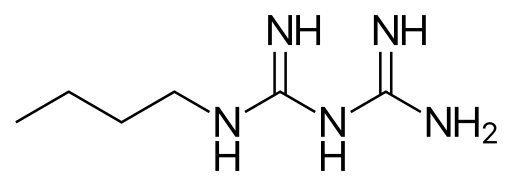 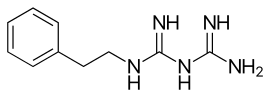 제 2형 당뇨병
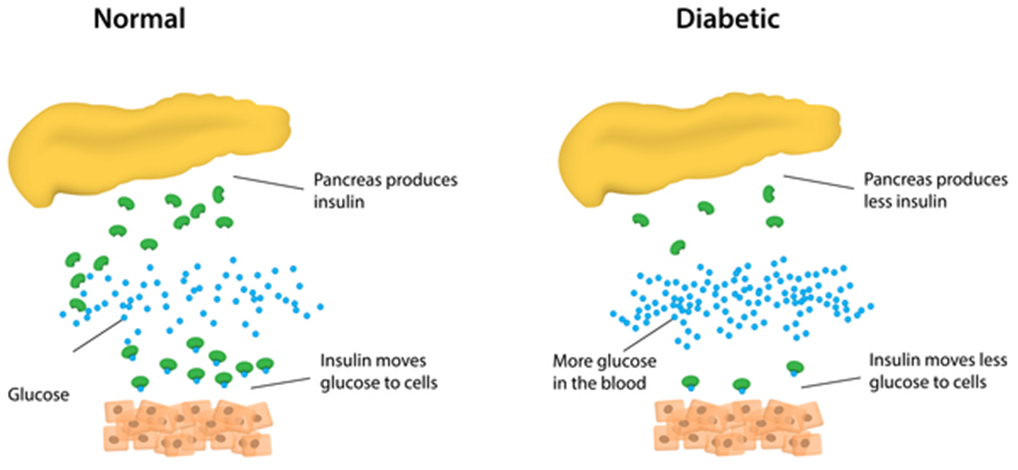 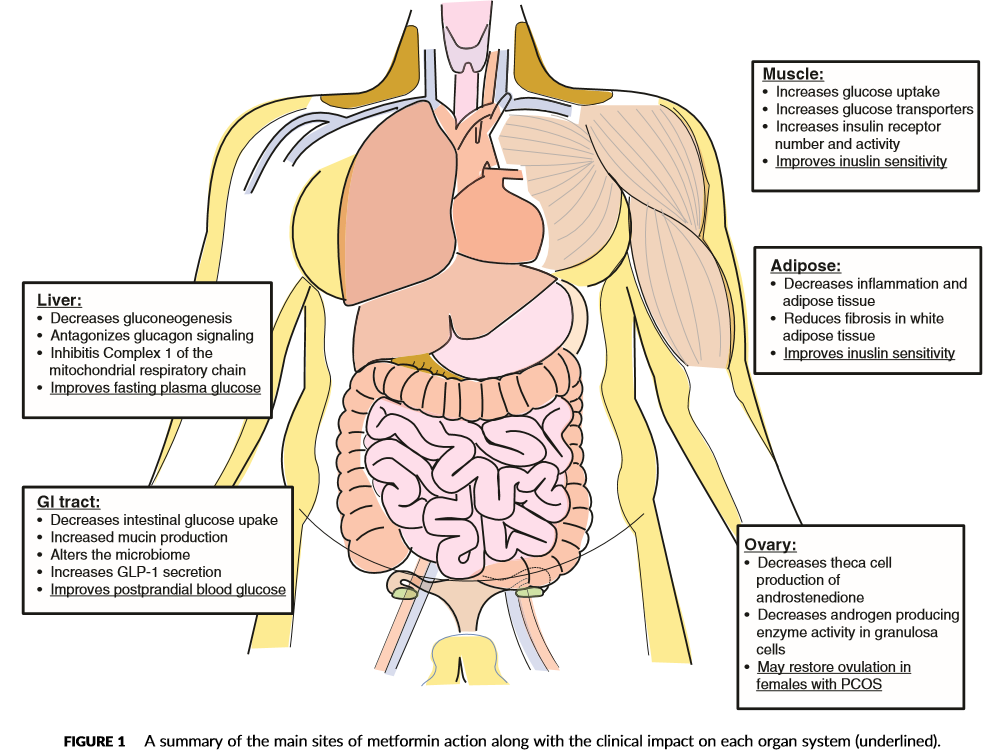 Liver
● Decreases gluconeogenesis

● Antagonize glucagon signaling 

● Inhibits Complex1 of the mitochondrial respiratory chain

● Improve fasting plasma glucose
분자적 수준에서의 효과
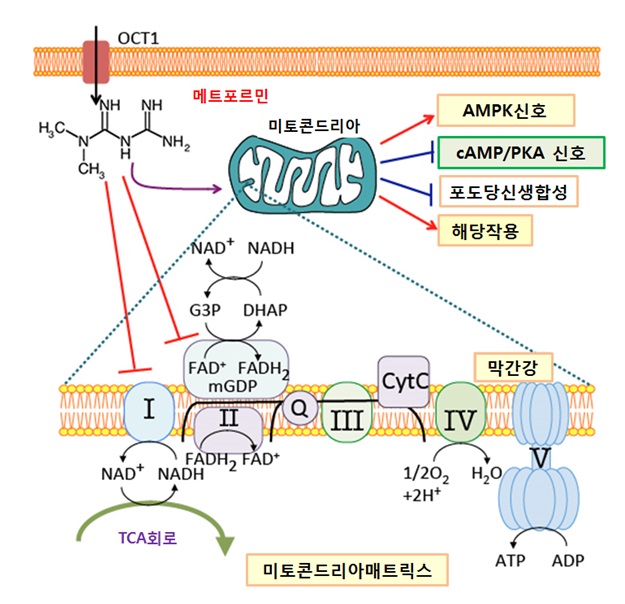 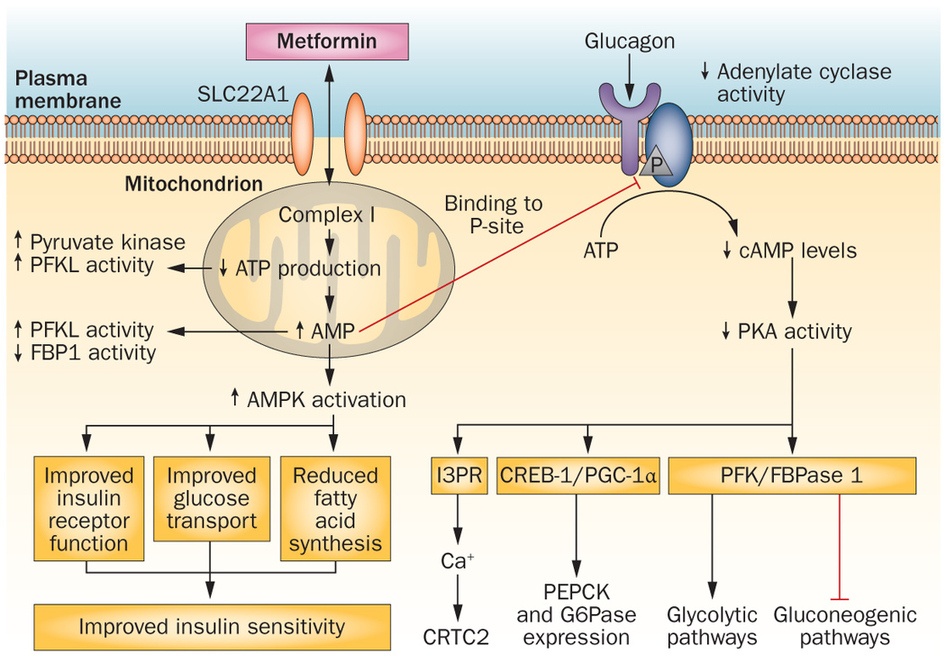 AMPK
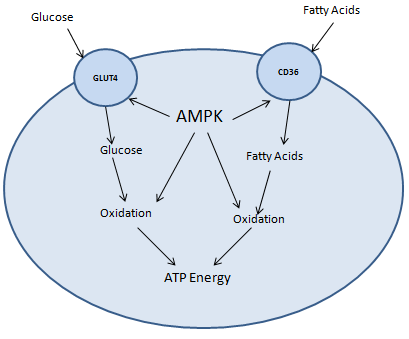 AMPK
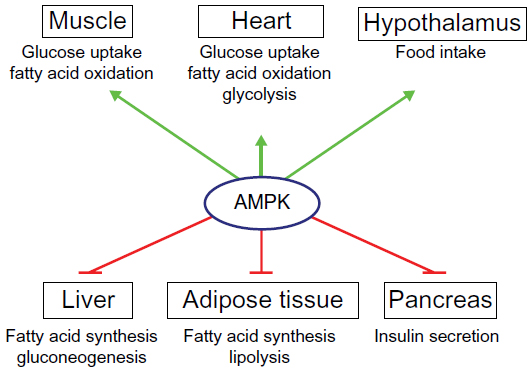 Gastrointestinal tract
● Decreases intestinal glucose uptake 

● Increased mucin production

● Alters the microbiome

● Increases GLP-1 secretion 

● Improves postprandial blood glucose
Muscle
● Increases glucose uptake

●Increase glucose transporters

● Increases insulin receptor number and activity

●Improve insulin sesitivity
Adipose
● Decreases inflammation and adipose tissue

● Reduces fibrosis in white adipose tissue 

● Improve insulin sensitivity
Ovary
● Decreases theca cell production of androstenedione

● Decreases androgen producing enzyme activity in granulosa cells

● May restore ovulation in females with PCOS
Metformin과 PCOS
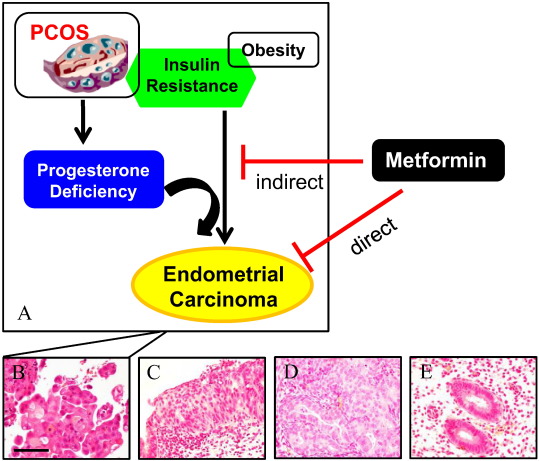 암에 대한 예방적 조치
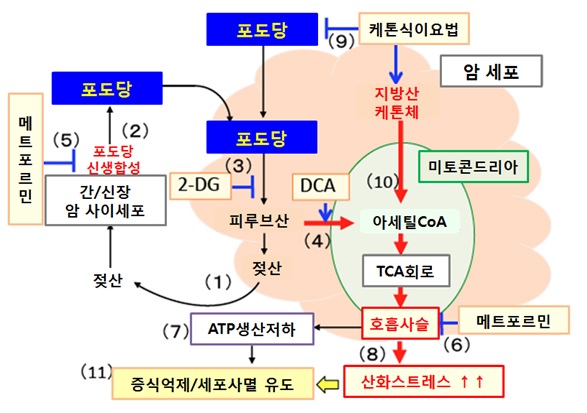 Lactic acidosis 부작용
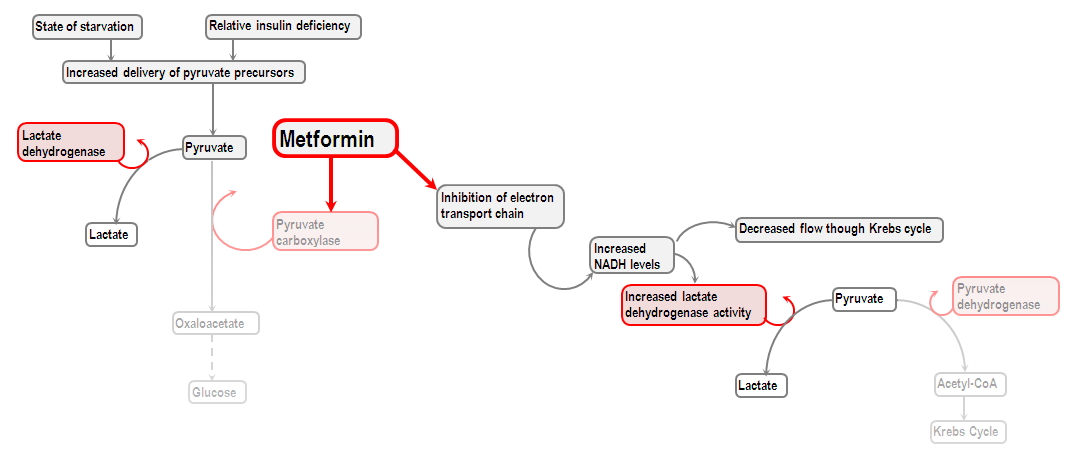 Q & A